Recent activities related to EPS(operational aspects)
Junichi Ishida and Carolyn Reynolds
With contributions from WGNE members 
31th WGNE
Pretoria, South Africa, 26-29 April 2016
global
2
Operational global (weather) EPS
Black: current, Red: recent upgrade, green: planned or research
Operational global (weather) EPS
Black: current, Red: recent upgrade, green: planned or research
Model resolution upgraded / plan
Upgraded
ECMWF
use cubic-octahedral instead of linear grid
Ensemble of data assimilations 50 km  18 km (TL399  TCo639)
Medium-range ensemble 32 km  18 km (TL639  TCo639) with resolution change moved from Day 10 to Day 15
Extended-range 64 km  32 km (TL319  TCo319) 
Analysis and High-resolution forecast: (TL1279  TCo1279)
NCEP
Resolution 0-192h; T254L42  TL574L64
Resolution 192-384h; T190L42  TL382L64
Plan
Met Office
Upgrade horizontal resolution 33km -> 21km
JMA
Resolution 11-18days; TL319 to TL479
5
Benefit of higher resolution
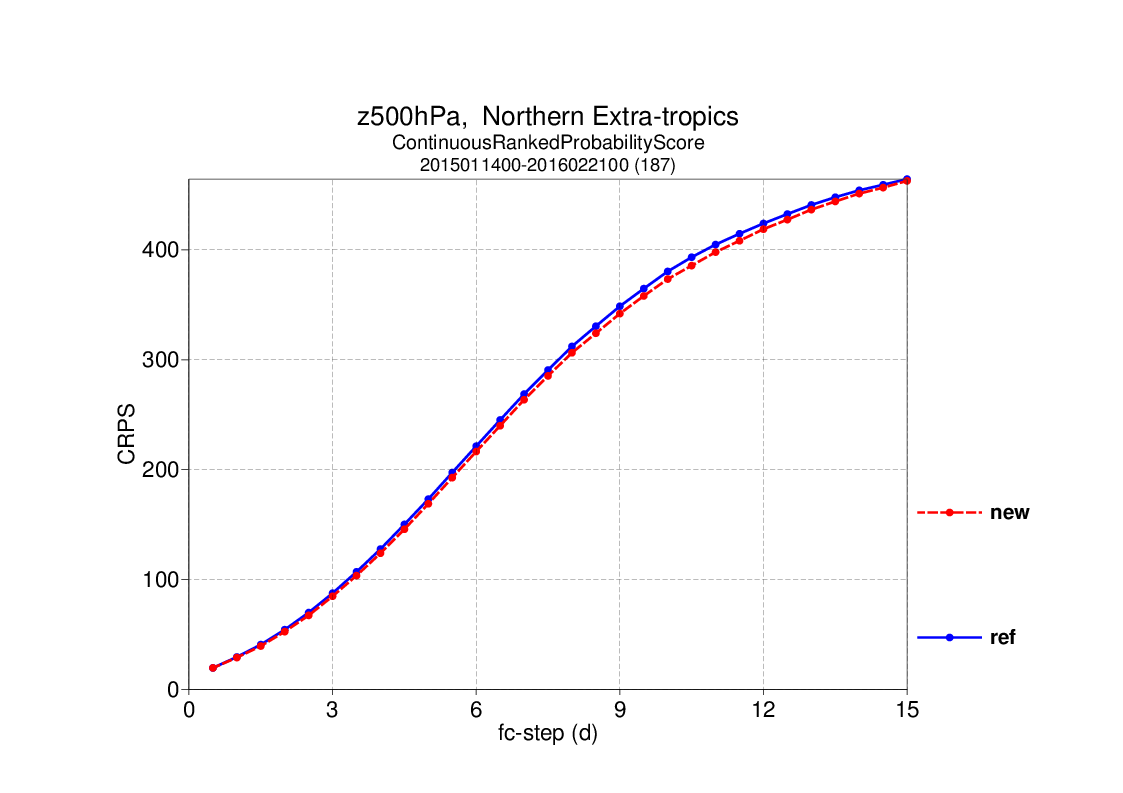 Black line       : HRES
Whisker Plot : ENS
Red dots        : observations
Old - TL639
New - TCo639
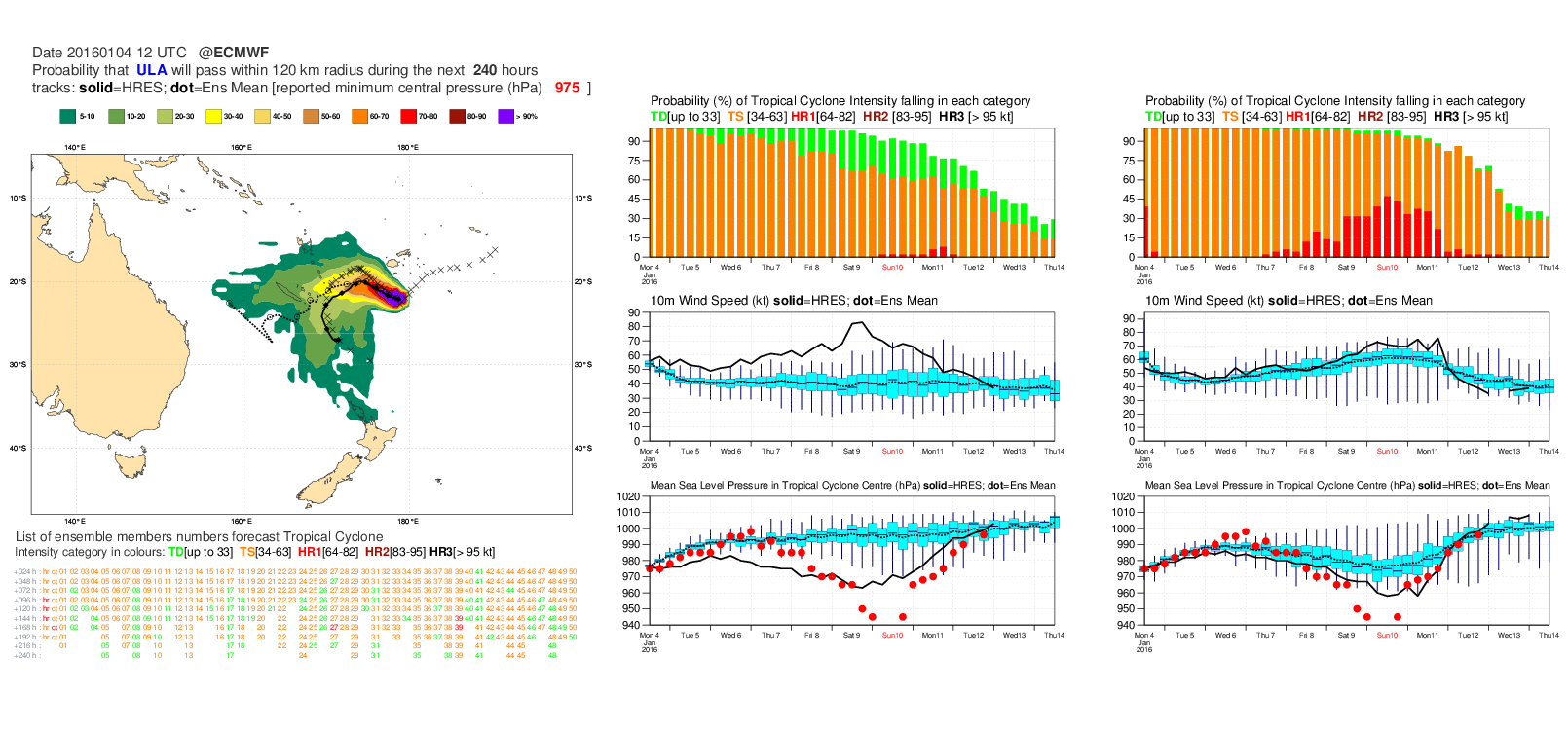 10m
Wind
speed
MSLP
Figures from ECMWF
6
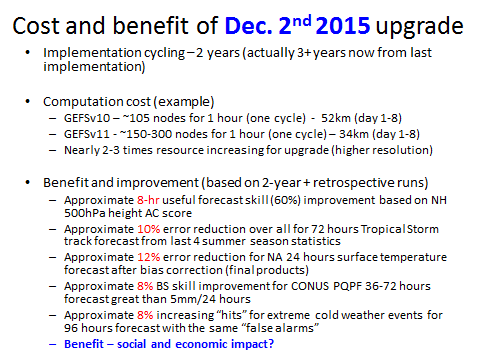 Slide from NCEP
7
Planned new global EPS in DWD
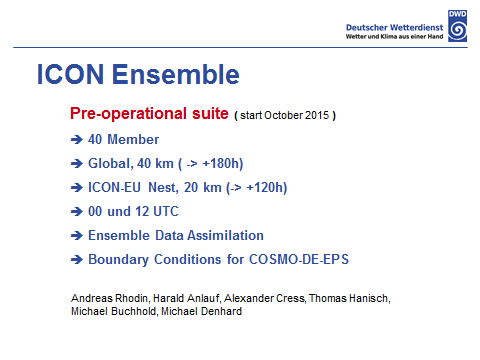 Slide from DWD
8
Other topics
Hindcast (reforecast)
ECMWF
5 members once weekly to 11 members twice weekly for past 20 years
Met Office Seasonal EPS (GloSea)
4 start dates per month, 3 members per start date, each run to 7 months from 1993 to 2015
Met Office Decadal ensemble (DePreSys)
10 members out to 5 years, from 1960 to present days
NCEP
From ESRL offline with 25 years to EMC offline with 20 years
Verification
DWD
Experiment Verification against Analysis (EVA)
CPTEC
Assessing improved CPTEC probabilistic forecast on medium-range timescale 
JMA
Reports to the Lead Centre on Verification of EPS under WMO/CBS
9
Verification
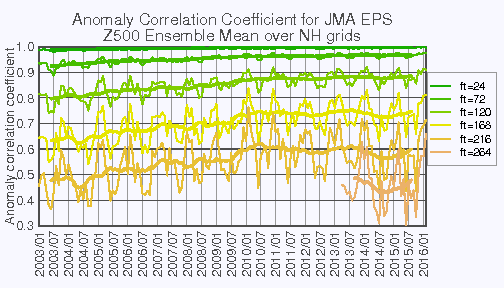 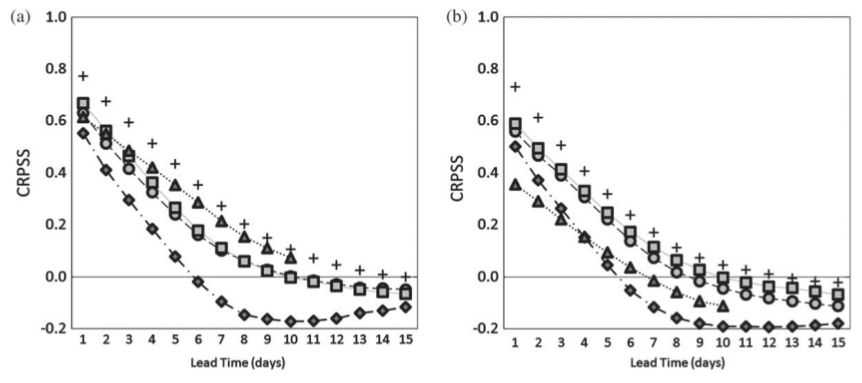 CPTEC EPS
as of 2009
(circles)
Original source : WMO/CBS Lead Centre on Verification of EPS
CPTEC EPS
as of 2001
(diamonds)
Figures from CPTEC and JMA
10
Verification
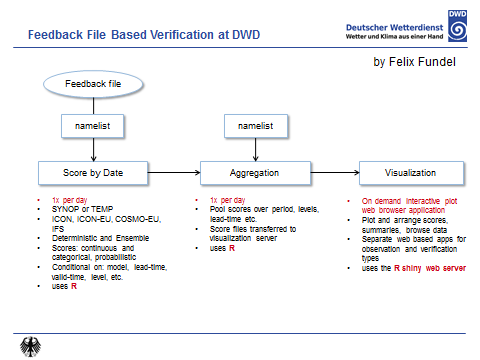 Slide from DWD
11
regional
12
Operational regional EPS
Black: current, Red: recent upgrade, green: planned or research
Extension of system configuration
Upgraded
DWD
Extension of Lead time from 27h to 45h
Plan
Met Office
Extended horizontal domain, following UKV model
Extended forecast range (to T+54h)
Hourly UK ensemble; combine several runs to make larger lagged ensemble
Higher resolution (vertical 70L to ~120L and perhaps horizontal 2.2km to 1.5km)
JMA
Number of members; from 11 to 21
14
Other topics
Various objectives
DWD
Weather warnings and renewable energy applications
Meteo France
help human forecasters, (later) automated weather forecast products, flood prediction, air quality, customers (energy, wind farms...)
JMA
Disaster prevention
NRL
Tropical cyclone forecast using COAMPC-TC and HWRF multi model ensemble
CMA
1-hour EPS products for landfall typhoon forecast
15